CSC212  Data Structure - Section EF
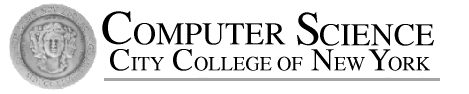 Lecture 3
ADT and C++ Classes (II)

Instructor:  Zhigang Zhu
Department of Computer Science 
City College of New York
Outline
A Review of C++ Classes (Lecture 2)
 OOP, ADTs and Classes
 Class Definition, Implementation and Use
 Constructors and Value Semantics
More on Classes (Lecture 3)
 Namespace and Documentation
 Classes and Parameters
 Operator Overloading
Standard Library &Namespace
ANSI/ISO C++ Standard  (late 1990s)
 aids in writing portable code with different compliers
C++ Standard Library ( 1999 C++ compilers provide full SL)
Provides a group of declared constants, data types and functions, such as I/O and math
Use new “include directive” such as #include <iostream> without .h
Standard Namespace
All the items in the new header files are part of a feature called standard namespace std
When you use one of the new header files, you should use
		using namespace std
which allows you to use all items from the standard namespace.
Namespace and Documentation
Goal: 
to make our new point class easily available to any programs any time without
 revealing all the details
 worrying about name conflicts
Three steps to fulfill the goal
 Creating a namespace
 Writing the header file
 Writing the implementation file
[Speaker Notes: why not worrying about all the details - documentation]
Namespace
Namespace zhu_ccny_csc212_lecture_3
{
      // any item that belong to the namespace is written here
}
Question:
You may use two versions of point classes in the same program
 Solution is to use the namespace technique
 A namespace is a name that a programmer selects to identify a portion of his/her work
 The name should be descriptive, better include part of your real name and other features for uniqueness
[Speaker Notes: Probably give a real example in the next round ( I mean 2003)]
Namespace groupings
All work that is part of our namespace must be in a namespace grouping

 A single namespace such as zhu_ccny_csc212_lecture_3 may have several namespace groupings

 They don’t need in the same files, typically in two separate files
Class definition in a header file
Member function definitions in a separate implementation file
Header File for a Class
A separate header file for a new class 
 point.h
 At the top place the documentation (how to use)
 Followed by class definition (but not the implementation)
 Place class definition inside a namespace
 Place a “macro guard” around the entire thing
 Documentation should include a comment indicating that the value semantics is safe to use
[Speaker Notes: macro guard is used foe helping the compiler not including the same header file multiple times - otherwise a problem of multiple definitions will be reported.]
Implementation File for a Class
A separate implementation file for a new class 
 point.cxx  (or point.cpp, point.C)
 At the top place a small comment indicating the documentation is in the header file
 Followed by include directive #include “point.h”
 reopen the namespace and place the implementation of member functions inside the namespace
Using Items in a Namespace
A separate program file for using calsses 
 pointmain1.cxx
 At the top place an include directive 
 	 #include “point.h”
 Three ways to use the items in a namespace
 using namespace main_savitch_2A;
 using main_savitch_2A::point;
 main_savitch_2A::point p1;
Question: shall we include the implementation file in pointmain1.cxx?
[Speaker Notes: Don’t include the implementation file!

Three ways to use items in a namespace
Place a using statement that makes all the namespace available
If we only use one specific item in a namespace, put a using statement consisting of
	[keyword using]  [name of the namespace] [two colons] [the item];
3. With no using statement, we can still use an item by prefixing the item’s name with the name of the namespace and “::”

	:: is a scope resolution operator]
Outline
A Review of C++ Classes (Lecture 2)
 OOP, ADTs and Classes
 Class Definition, Implementation and Use
 Constructors and Value Semantics
More on Classes (Lecture 3)
 Namespace and Documentation
 Classes and Parameters
 Operator Overloading
Classes and Parameters
Default parameters
 when no or only part of the parameters are provided in calling function
 Types of parameters
 value parameters
 reference parameters
 constant reference parameters
 Return value is a class
Default arguments
A default argument is a value that will be used for an argument when a programmer does not provide an actual argument when calling a function
 Default arguments may be listed in the prototype of a function
 Syntax: Type_name var_name = default_value
Default arguments – rules
The default argument is only specified once – in the prototype – not in the implementation
 No need to specify all the arguments as default but those as default must be rightmost in the parameter list

 In a call, arguments with default may be omitted from the right end.
Example of a prototype:
 int date_check (int year, int month = 1, int date =1);
Default arguments – rules
Example:
 int date_check (int year, int month = 1, int date =1); // okay
 int date_check (int year =2002, int month = 1, int date); // ?
The default argument is only specified once – in the prototype – not in the implementation
 
No need to specify all the arguments as default but those as default must be the rightmost in the parameter list
 In a call, arguments with default may be omitted from the right end.
Default arguments – rules
Prototype:
 int date_check (int year, int month = 1, int date =1); 
Usage in the calling function
date_check(2002); // uses default  for both month and date
date_check(2002, 9); // uses default  for date =1
date_check(2002, 9, 5); // does not use defaults
The default argument is only specified once – in the prototype – not in the implementation
 No need to specify all the arguments as default but those as default must be rightmost in the parameter list


 In a call, arguments with default may be omitted from the right end.
How can we apply default arguments to a constructor ?
Default Constructor revisited
A default constructor can be provided by using default arguments






Instead of define two constructors and have two implementations
class point 
{
public:
     point();
     point(double init_x, double init_y);
     …
};
Default Constructor revisited
A default constructor can be provided by using default arguments






We can define just one constructors with default arguments for all of its arguments
class point 
{
public:
    point(double init_x=0.0, double init_y =0.0);
     …
};
Default Constructor revisited
In using the class, we can have three declarations







The implementation of the constructor with default argument is the same as the usual one...
point a(-1, 0.8);  // uses the usual constructor with 
                           // two arguments
point b(-1); // uses –1 for the first,
                    // but use default for the second

point c; // uses default arguments for both;
              // default constructor: 
              // no argument, no parentheses!
y
2   
 1 
 0 
-1
-2
p
x
-2    -1     0     1      2
Constructors: Implementation
And for the most part, the constructor is no different than any other member functions.
point::point(double init_x, double init_y)
{
     x = init_x;
     y = init_y;
}
But recall that there are 3 special features about constructor...and 4 for this with default arguments!
[Speaker Notes: (1) name same as the class name
(2)  within the body the private member variables are directly accessed. – you do not see any definition
(3) automatically activated in declaration
(4)  default arguments
But the more interesting parts of this implementation are two special features that you need to know about.
(1)  Default values only in definition, not here
(2) x, y are private member variables, not local variables defined within the function]
Second topic about parameters...
Classes as parameters
Class as type of parameter
A class can be used as the type of a function’s parameter, just like any other data type
 Value parameters
 Reference parameters
 Const reference parameters
 In fact you can also have const value parameters, even if this does not make many senses
p
x
y
2   
 1 
 0 
-1
-2
-2    -1     0     1      2
Value parameters
How many shifts to move p into the first quad
formal parameter
Function implementation:
int shifts_needed(point p)
{
    int answer = 0;
    while ((p.get_x() <0) || (p.get_y()<0))
    {
        p.shift(1,1);
        answer++;
    }
    return answer;
}
-1.5, -2.5
3
1.5,  0.5 ?
-1.5, -2.5
3
-1.5, -2.5
actual argument
In calling program:
point a(-1.5,-2.5);
cout << a.get_x() << a.get_y() << endl;
cout << shifts_needed(a) << endl;
cout << a.get_x() << a.get_y() << endl;
[Speaker Notes: Draw a memory map on blackboard

The function shifts_needed return the number of shift by the amount of (1,1) to move a point p into the upper right quadrant ( where x>=0 and y>=0).
In the calling program, a point a is declared ( by calling the constructor with initial coordinates (-1.1,-2.1). After the declaration, the program print out a’s coordinates. Then in the second output statement, shifts_needed is called. The function’s parameter (p in this case) id referred as formal parameter to distinguish it from the value that is passed in during the function call. The passed value (a in this case) is called argument ( or actual argument or the actual parameter). The names are just for the sake of clarity.

Can you figure out what are the output of the three output statements? Recall that inside  the called function, p.shift actually change the private members of p – i.e. the coordinates of p.

-1.5, -2.5
2
-1.5, -2.5 // instead of 0.5, -0.5]
Value parameters
A value parameter is declared by writing 
 type-name  parameter-name
Any change made to the formal parameter within the body of the function does not change the actual argument from the calling program
The formal parameter is implemented as a local variable of the function, and the class’s copy constructor is used to initialize the formal parameter as a copy of the actual argument
y
2   
 1 
 0 
-1
-2
p
x
-2    -1     0     1      2
Reference parameters
Actually move p into the first quadrant
type_name & para_name
Function implementation (almost the same except &):
int shift_to_1st_quad(point& p)
{
    int shifts;
    while ((p.get_x() <0) || (p.get_y()<0))
    {
         p.shift(1,1);
         shifts++;
    }
    return shifts;
}
-1.5, -2.5
3
1.5,  0.5
NO & !
In calling program:
point a(-1.5,-2.5);
cout << a.get_x() << a.get_y() << endl;
cout << shift_to_1st_quad(a) << endl;
cout << a.get_x() << a.get_y() << endl;
[Speaker Notes: The function shifts_needed return the number of shift by the amount of (1,1) to move a point p into the upper right quadrant ( where x>=0 and y>=0).
In the calling program, a point a is declared ( by calling the constructor with initial coordinates (-1.1,-2.1). After the declaration, the program print out a’s coordinates. Then in the second output statement, shifts_needed is called. The function’s parameter (p in this case) id referred as formal parameter to distinguish it from the value that is passed in during the function call. The passed value (a in this case) is called argument ( or actual argument or the actual parameter). The names are just for the sake of clarity.

Can you figure out what are the output of the three output statements? Recall that inside  the called function, p.shift actually change the private members of p – i.e. the coordinates of p.

-1.5, -2.5
2
-1.5, -2.5 // instead of 0.5, -0.5]
Reference parameters
A reference parameter is declared by writing 
 type-name&  parameter-name
Any use of the formal parameter within the body of the function will access the actual argument from the calling program; change made to the parameter in the body of the function will alter the argument
The formal parameter is merely another name of the argument used in the body of the function!
const reference parameters
A const reference parameter is declared by writing 
 const type-name&  parameter-name
A solution that provides the efficiency of a reference parameter along with the security of a value parameter.
 Example ( newpoint.cxx)
 double distance (const point& p1, const point& p2) 
 point p1 and p2 cannot be changed (TEST!)
[Speaker Notes: Draw a memory map]
Third topic about parameters and functions of a class...
Class as return value
Class as return value
point middle(const point& p1, const point& p2) 
{
 	double x_midpoint, y_midpoint; 

	// Compute the x and y midpoints
	 x_midpoint = (p1.get_x( ) + p2.get_x( )) / 2; 
	y_midpoint = (p1.get_y( ) + p2.get_y( )) / 2; 

	// Construct a new point and return it 
	point midpoint(x_midpoint, y_midpoint); 
	return midpoint; 
}
Class as return value
The type of a function’s return value may be a lass
 Often the return value will be stored in a local variable of the function (such as midpoint), but not always (could be in a formal parameter)
 C++ return statement uses the copy constructor to copy the function’s return value to a temporary location before returning the value to the calling program
Example ( Ch 2.4, Look into newpoint.cxx)
point middle(const point& p1, const point& p2)
[Speaker Notes: As a matter of fact, formal parameter is also stored as a local variable in the member function

Look into the code]
Outline
A Review of C++ Classes (Lecture 2)
 OOP, ADTs and Classes
 Class Definition, Implementation and Use
 Constructors and Value Semantics
More on Classes (Lecture 3)
 Namespace and Documentation
 Classes and Parameters
 Operator Overloading
Operator Overloading
Binary functions and binary operators
 Overloading arithmetic operations
 Overloading binary comparison operations
 Overloading input/output functions
 Friend functions – when to use
Operator Overloading
Question:
 Can we perform arithmetic operations (+ - * /) or comparison operations (>, ==, <, etc.) or assignment operation (=) with a new class?
point speed1(5,7)
point speed2(1,2);
point difference;

if (speed1 != speed2 )
	difference = speed1 - speed2;
[Speaker Notes: Three operations: comparison, arithmetic and assignment]
Operator Overloading
Question:
 Can we perform arithmetic operations (+ - * /) or comparison operations (>, ==, <, etc.) or assignment operation (=) with a new class?
point speed1(5,7)
point speed2(1,2);
point difference;

if (speed1 != speed2 )
	difference = speed1 - speed2;
Automatic assignment operator
Operator Overloading
Answer is NO
 unless you define a binary function that tells exactly what “!=”  or “+” means
point speed1(5,7)
point speed2(1,2);
point difference;

if (speed1 != speed2 )
	difference = speed1 - speed2;
Operator Overloading
Binary Function
A function with two arguments
Binary Operator
A operator with two operands
p = add( p1, p2);
p = p1 + p2;
Operator Overloading is to define the meaning of an existing operator for a new class
Instead of defining 
	point add(point p1, point p2)
We define
	point operator+(point p1, point p2)
Overloading arithmetic operators
+,    -,    *,    / ,   %
point operator+(const point& p1, const point& p2)
//Postcondition: the sum of p1 and p2 is returned.
{
    double x_sum, y_sum;
    x_sum = (p1.get_x() + p2.get_x());
    y_sum = (p1.get_y() + p2.get_y());
    point sum(x_sum, y_sum);
    return sum;
}
[Speaker Notes: Most of the binary arithmetic operators in C++ can be overloaded for a new class.

point class as return value]
Overloading arithmetic operators
Apart from the peculiar name operator+, the function is just like any other function
The overloaded operator + is used in a program just like any other use of +
p = p1+ p2;
When you overload an operator +, the usual usage of + is still available  
Note the uses of 
const reference parameters since…
 member functions get_x and get_y instead of variables
 the function is a nonmember function
[Speaker Notes: const reference for both security and efficiency


The overloaded operator + is used in a program just like any other use of +
by putting the 1st argument before + and the 2nd argument after +]
Overloading arithmetic operators
Method 1: Nonmember function p = p1+p2
point operator+(const point& p1, const point& p2)
//Postcondition: the sum of p1 and p2 is returned.
{
    double x_sum, y_sum;
    x_sum = (p1.get_x() + p2.get_x());
    y_sum = (p1.get_y() + p2.get_y());
    point sum(x_sum, y_sum);
    return sum;
}
[Speaker Notes: When you write p=p1+p2 
You actually call function p = operator+(p1,p2);]
Overloading arithmetic operators
Method 2: Member function p = p1+p2
point point::operator+(const point& p2) const
//Postcondition: the sum of activating object (p1) and argument p2 is returned.
{
    double x_sum, y_sum;
    x_sum = (x + p2.get_x());
    y_sum = (y + p2.get_y());
    point sum(x_sum, y_sum);
    return sum;
}
[Speaker Notes: When you write p=p1+p2 
You actually call function p = p1.operator+(p2);
Operator+ is a constant member function – no change is made for the private members

Need to Test this for correctness !]
Overloading arithmetic operators
Overloading using nonmember function
 PROs: two arguments on equal footing
 CONs: cannot use the member variables
Alternative ways to overload a binary function
 Member function
 PROs: can use member variables
 CONs: p1 activate the operator with argument p2
Which way do you prefer?
[Speaker Notes: The overloaded operator + is used in a program just like any other use of +
by putting the 1st argument before + and the 2nd argument after +]
Overloading comparison operators
==,  != ,  <,   >,  <=,  >=
bool operator==(const point& p1, const point& p2)
//Postcondition: the return is true if p1 and p2 are identical; otherwise return is false.
{
    return
    	(p1.get_x() == p2.get_x())
	&&
	(p1.get_y() == p2.get_y());
}
[Speaker Notes: Most of the binary comparison operators in C++ can also be overloaded for a new class in the same way.]
Overloading comparison operators
==,  != ,  <,   >,  <=,  >=
bool operator!=(const point& p1, const point& p2)
//Postcondition: the return is true if p1 and p2 are NOT identical; otherwise return is false.
{
    return
    	(p1.get_x() != p2.get_x())
	||
	(p1.get_y() != p2.get_y());
}
[Speaker Notes: We can do the != in the same way as ==]
Overloading comparison operators
==,  != ,  <,   >,  <=,  >=






Or use the overloaded operator for easy implementation
bool operator!=(const point& p1, const point& p2)
//Postcondition: the return is true if p1 and p2 are NOT identical; otherwise return is false.
{
    return !(p1== p2);
}
[Speaker Notes: Or use the overloaded operator == for easy implementation of the new operator !=]
Overloading I/O operators
Input (>>) & Output (<<) for a new class: <<






Q1: how to use this overloaded operator?
ostream& operator<<(ostream& outs, const point& source)
//  Postcondition: The x and y coordinates of source have been 
//  written to outs. The return value is the ostream outs.
//  Library facilities used: iostream
    {
	outs << source.get_x( ) <<  " "  << source.get_y( );
	return outs;
    }
cout << p ;
[Speaker Notes: We can also overload input and output operators for a new class
e.g. for overloading an output operator for the point class, we can write the following nonmember function.

Question 1: how to use this overloaded operator?

If you want to print the point to a console output device cout, whose data type is ostream (output stream)

cout << p;

Actually you call operator<< (cout, p) but never use this way // syntax error?


You can try to write a member function for this operator]
Overloading I/O operators
Input (>>) & Output (<<) for a new class: <<







Q2: why is outs a reference parameter but NOT const?
ostream& operator<<(ostream& outs, const point& source)
//  Postcondition: The x and y coordinates of source have been 
//  written to outs. The return value is the ostream outs.
//  Library facilities used: iostream
    {
	outs << source.get_x( ) <<  " "  << source.get_y( );
	return outs;
    }
Need change actual argument cout
[Speaker Notes: We can also overload input and output operators for a new class
e.g. for overloading an output operator for the point class, we can write the following nonmember function.

Question 1: how to use this overloaded operator?

If you want to print the point to a console output device cout, whose data type is ostream (output stream)

cout << p;

Actually you call operator<< (cout, p) but never use this way // syntax error?

Question 2: source is a constant reference parameter for both efficiency and security, 
Why is outs a reference parameter but NOT const? 
Because we need to actually change the the actual argument cout when the call cout<<p returns.]
Overloading I/O operators
Input (>>) & Output (<<) for a new class: <<







Q3: why return ostream&?
ostream& operator<<(ostream& outs, const point& source)
//  Postcondition: The x and y coordinates of source have been 
//  written to outs. The return value is the ostream outs.
//  Library facilities used: iostream
    {
	outs << source.get_x( ) <<  " "  << source.get_y( );
	return outs;
    }
For chaining: cout << “The point is” << p << endl;
[Speaker Notes: We can also overload input and output operators for a new class
e.g. for overloading an output operator for the point class, we can write the following nonmember function.

Question 1: how to use this overloaded operator?

If you want to print the point to a console output device cout, whose data type is ostream (output stream)

cout << p;

Actually you call operator<< (cout, p) but never use this way // syntax error?

Question 2: source is a constant reference parameter for both efficiency and security, 
Why is outs a reference parameter but NOT const? 
Because we need to actually change the the actual argument cout when the call cout<<p returns.

One last mystery: why the return type of the function is ostream&

We will leave this reference until chapter 6. But for the most part, this return type means that the function return the ostream that just being written. 

The reason: C++ allows the chaining of the output statements such as 
cout <<“The point is “ << p <<endl;

((cout <<“The point is “) << p )<<endl;
______
  ostream
____________________ 
      ostream 
_________________________
        ostream

Each << function changes the ostream and passes the result on to the next function call, from left to right


This first one is an usual usage, the second one is the overloaded one, and the third one is again an usual operator]
Overloading I/O operators
Input (>>) & Output (<<) for a new class: <<







Q4: How to overload the input operator >> ?
ostream& operator<<(ostream& outs, const point& source)
//  Postcondition: The x and y coordinates of source have been 
//  written to outs. The return value is the ostream outs.
//  Library facilities used: iostream
    {
	outs << source.get_x( ) <<  " "  << source.get_y( );
	return outs;
    }
[Speaker Notes: Can we do the same thing for the input operator, using a nonmember function?]
Overloading I/O operators
Input (>>) & Output (<<) for a new class: >>







NO const for both istream and point
Problem: send input directly to private members!
istream& operator>>(istream& ins, point& target)
//  Postcondition: The x and y coordinates of target have been 
//  read from ins. The return value is the istream ins.
//  Library facilities used: iostream
    {
	ins >> target. x >> target.y;
	return ins;
    }
[Speaker Notes: Let try to replace ostream with istream, and wrtie the postconditions and the implementation

It seems okay, but the problem is the main statement in the implementation directly send the input to the private member variables x and y. Unfortunately only member functions can access private member variables, and the input function is not a member function of point class.]
Three possible solutions
Use a member function for overloading the input function (try!)
 Write new member functions to set a point’s coordinates separately so they can be used within the input function (try!)
 Grant special permission for the input function to access the private variables
 using a friend function
Friend Function
A friend function is NOT a member function, but it still has access to the private members of its parameters
class point 
{
public:
     … … 
     // FRIEND FUNCTION
     friend istream& operator>>(istream& ins, point& target);
private:
     …
};
[Speaker Notes: To declare a friend function, the function prototype is placed in a class definition, preceded by the keyword freind]
Overloading I/O operators
Input (>>) & Output (<<) for a new class: >>







Problem is resolved by using friend function, no change in implementation
istream& operator>>(istream& ins, point& target)
//  Postcondition: The x and y coordinates of target have been 
//  read from ins. The return value is the istream ins.
//  Library facilities used: iostream
    {
	ins >> target. x >> target.y;
	return ins;
    }
[Speaker Notes: By declaring it as the friend of the point class, the problem is resolved.]
Overloading I/O operators
Input (>>) & Output (<<) for a new class: >>







However it is always a good practice to put a comment line
istream& operator>>(istream& ins, point& target)
//  Postcondition: The x and y coordinates of target have been 
//  read from ins. The return value is the istream ins.
//  Library facilities used: iostream
//  Friend of point class
    {
	ins >> target. x >> target.y;
	return ins;
    }
[Speaker Notes: By declaring it as the friend of the point class, the problem is resolved.]
Summary of Classes
A Review of C++ Classes (Lecture 2)
 OOP, ADTs and Classes
 Class Definition, Implementation and Use
 Constructors and Value Semantics
More on Classes (Lecture 3)
 Namespace and Documentation
 Classes and Parameters
 Operator Overloading
point class: Putting things together
Header file (newpoint.h)
Documentation including pre- & post-conditions
Class definitions for any new classes //inline
Prototype of nonmember functions (e,g. for overloading)
Place the Class and Prototype inside a namespace
 Implementation file (newpoint.cxx)
An include directive to include the header file
Implementation of each function (except inline)
Implementation of each friend and other nonmember
Use the same namespace for implementation
 Calling program file (pointmain2.cxx)
 Three ways to use the items in a namespace
Exercises and Assignments
Writing Homework
 Alternative implementation of operator >>
Self-Test Exercises (do not turn in)
 1, 4 ,513,15,17,21,23, 25,28,31
Reading before the next lecture
 Chapter 3. Container Classes
 Programming Assignment 1
 Detailed guidelines online!
 check schedule on our course web page
END